Muhammadiyah
Sebagai gerakan
pendidikan
By www.PowerPointHub.com
Kelompok 9
01
RR. Nabiilah Elaine 
201910360311177
Sandya Gandes Palupi
201910360311173
02
Thoriq Ridhoni Zaindri 
201910360311192
03
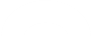 Pendidikan Islam di Indonesia telah tersebar luas dalam bentuk pondok pesantren semenjak kedatangan kolonial Belanda.
sistem pendidikan yang digunakan ialah bandongan, sorongan dan wetonan dengan menggunakan musholla dan masjid sebagai tempat pembelajaran.
Pada saat penjajahan kolonialisme sistem pendidikan di pondok pesantren tidak mengenal sistem kelas dan ujian
Sistem pembelajaran hanya berfokus pada hafalan teks sehingga tidak ada upaya dari santri untuk saling berdiskusi
Sistem pendidikan seperti ini berlangsung di Indonesia hingga awal abad ke-206. Para kolonial tidak serta merta memberikan pendidikan pada manusia pribumi. Para penjajah memberikan pendidikan kepada pribumi sebagai tenaga pembantu di kantor.
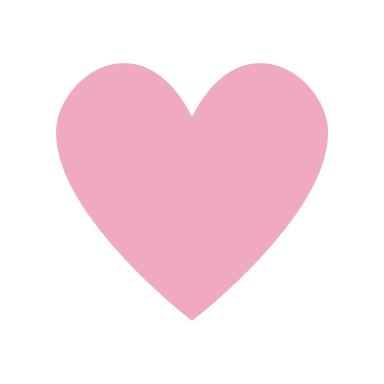 01 TITLE HERE
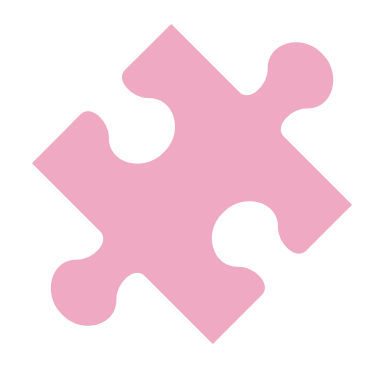 PENDAHULUAN
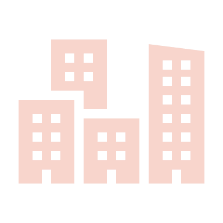 FAKTOR GERAKAN PENDIDIKAN MUHAMMDIYAH
Faktor Internal
Trandisionalisme
Praktek dan pemahaman yang dilakukan dengan cara pengukuhan kuat terhadap khasanah intelektual dan menutup kemungkinan untuk membuat iktijad dan pembaruan dalam bidang agama. Faktor ini sulit dipahami dan mempersulit pembaharuan.
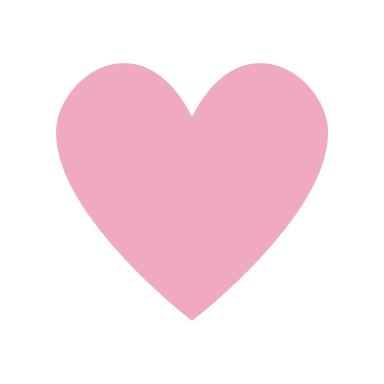 2. Sinkretisme 
Terjadinya percampuran antara sistem kepercayaan masyarakat asli budaya setempat sebagai proses percampuran dan percampuran ini tidak bisa di hindari serta terkadang menimbulkan permasalahan ketika dicampuradukan.
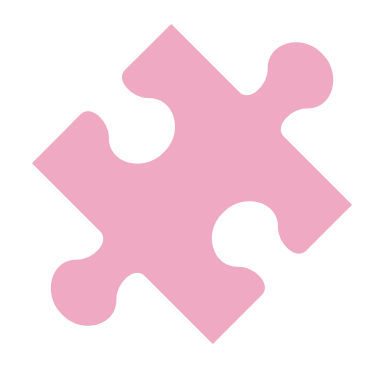 3. Kelemahan lembaga pendidikan islam
Terdapat kelemahan pada sistem pendidikan pesantren yang menjadi kendala, kelemahan tersebut terletak pada pendidikan islam tidak mengajarkan pelajaran umum seperti Matematika, Fisika, Biologi, dan Ekonomi. Yang sangat dibutuhkan umat islam untuk mengikuti perkembangan zaman
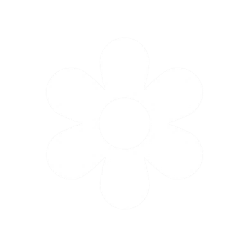 Faktor Eksternal
Kristenisasi
Kegiatan yang terprogres dan sistematis untuk mengubah agama penduduk asli dan pergerakan sistem kritianisasi di Indonesia ini didukung oleh kolonial Belanda. Hal ini membuat KH. Ahmad Dahlan untuk membentengi umat islam dari permurtatan
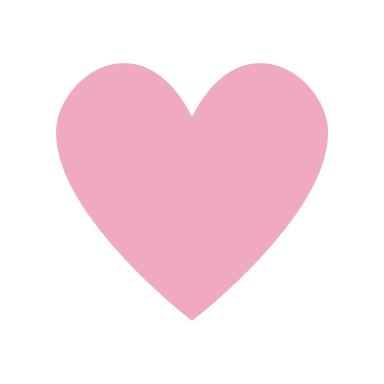 2. Kolonialisme Belanda
Penjajahan dari Belanda sangat mempengaruhi perkembangan agama di Indonesia termasuk dalam factor politik, ekonomi, dan kebudayaan. Membuat KH. Ahmad Dahlan melakukan perlawnan terhadap kekuatan penjajah melalui jalur pendidikan
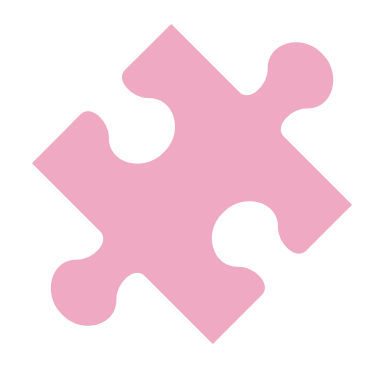 3. Gerakan Pembaharuan Timur Tengah
Ibnu Taymiyah, Ibnu Qayyim, Muhammad bin Abdul Wahhad, dan tokoh lainnya yang mempelopori gerakan pembaharuan gerakan Muhammadiyah yang ada di Indonesia yang membuat KH. Ahmad Dahlan merealisasikan gagasan pembaharuan kedalam tindakan amal yang riil secara terlembaga
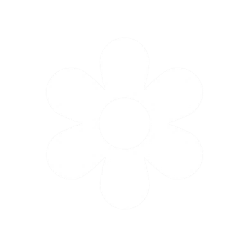 Cita-Cita pendidikan Muhammadiyah
Memiliki cita-cita untuk melahirkan manusia yang mempu mendirikan “Ulama Intelek” atau seorang muslim yang mempunyai keteguuhan iman, ilmu yang luas, kuat jasmanis, dan rohani. KH. Ahmad Dahlan menjelaskan pondok pesantren merupakan sistem pengajaran dan pendidikan islam yang berbaik. 
Ada beberapa tipe pendidikan muhammadiyah
Tipe Mualliman Mualimay Yogyakarta (pondok Pesantren)]
Tipe Madrasah Depag: Ibtidaiyah, Tsanawiyah, dan Aliyah
Tipe sekolah Diknas: TK, SD, SMP, SMA, Universitas, Politeknik
Madyasah diniyah
Tujuan pendidikan Muhammadiyah
Memiliki jiwa tauhid yang murni
Melakukan Ibadan hanya untuk Allah SWT.
Berbakti kepada orang tua serta bersikap baik terhadap kerabat
Memiliki akhlak yang mulia
Berpengetahuan luas
Berguna bagi masyarakat, bangsa, dan agama
Pemikiran dan Praktis pendidikan Muhammadiyah
Muhammadiyah merupakan gerakan islam yang melopori pendidikan Islam yang modern dan sejak awal berdirinya Muahmmadiyah ingin memperbaiki kualitas pendidikan di Indonesia dengan memasukan agama islam. saat ini pendidikan Muhammadiyah berkembang pesat dan memiliki beberapa tantangan seperti 
dikritik dan bersaing dengan pendidikan lainnya yang lebih unggul, 
masalah kualitas pendidikan, masalah ilmu pengetahuan dan teknologi informasi yang kurang,
Meningkatkan mutu pendidikan agar tidak kalah saing, 
Namun, pendidikan Muhammadiyah mempertahankan pendidikan AIK atau Al-Islam Kemuhammadiyahan dengan beberapa  alasan seperti:
Mempelajari AIK itu sama saja mempelajari agama islam dengan pemikiran yang modern
Ajaran AIK diharapkan dapat digunakan dan di praktekan dalam kehidupan sehari-hari
Diperlukan etik peserta didik untuk dalam menempuh pendidikan
Kesimpulan
Pendidikan islam sudah ada sejak penjajahan Belanda dan bercampur dengan pendidikan colonial Belanda yang sifatnya tidak sesuai engan pendidikan islam. hal ini membuat KH. Ahmad Dahlan dan tokoh Muhammadiyah lainnya melakukan pembaharua, Membagi pembaharuan menjadi 2, yaitu cita-cita yang memiliki tujuan untuk menjadikan umath muslim yang sebanrnya dan teknik dalam pendidikan Muhammadiyah. Faktor yang melatarbelakangi pendidikan Muhammadiyah ada faktor internal dan eksternal. Faktor Internal ada Tradisionalisme dan Sinkretisme dan pada faktor eksternal ada Kristenisasi, Kolonialisme Belanda, Gerakan Pembaharuan Timur Tengah. Muhammadiyah ingin memperbaiki pendidikan agama yang kurang efektif namun ada kendala dan masalah yang dihadapi seperti kurang unggul dibandingkan dengan sekolah sekuler lainnya dan mendapatkan banyak kritik. Tantangan yang dihadpai Muhammadiyah harus di jawab dengan tepat agar kualitas dari pendidikan Muhammadiyah meningkat dengan melakukan terobosan terbaru dalam bidang pendidikan.
THANK YOU!!
Pertanyaan sesi 1
Pertanyaan sesi 2